Perth Dhamma School
Level 6
06 December 2020
Vesak
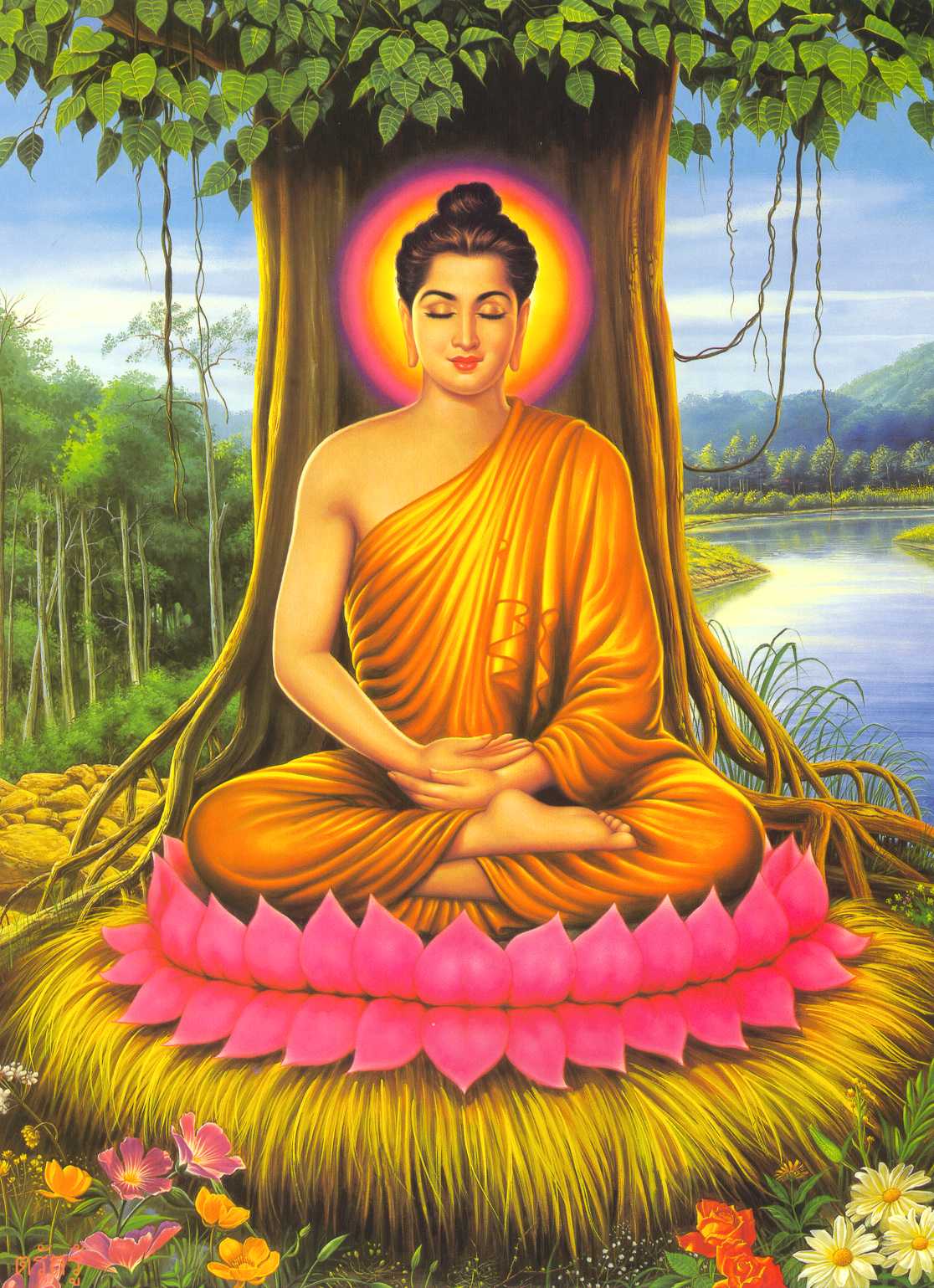 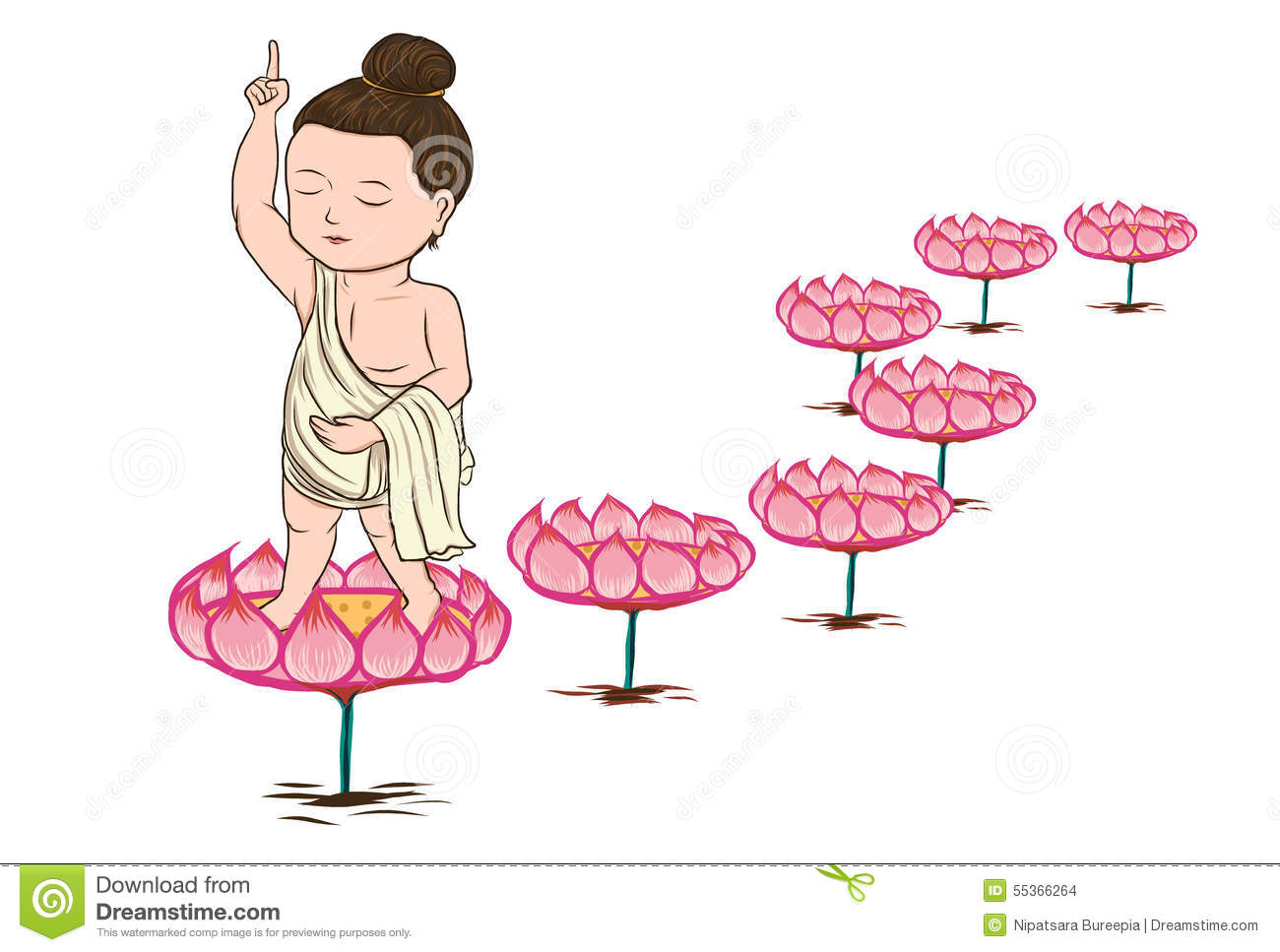 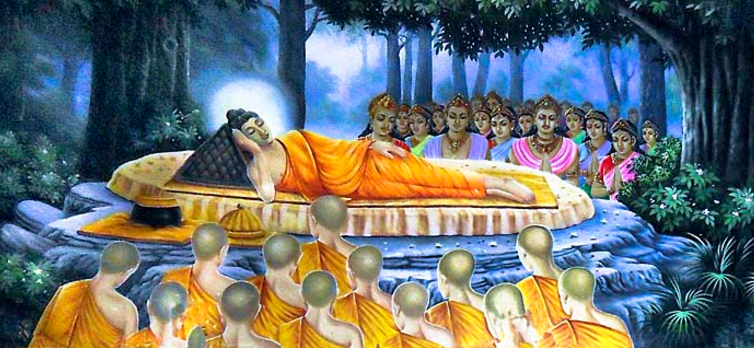 Senara
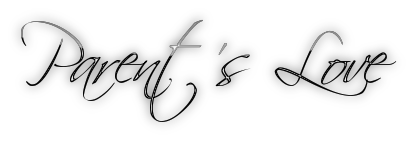 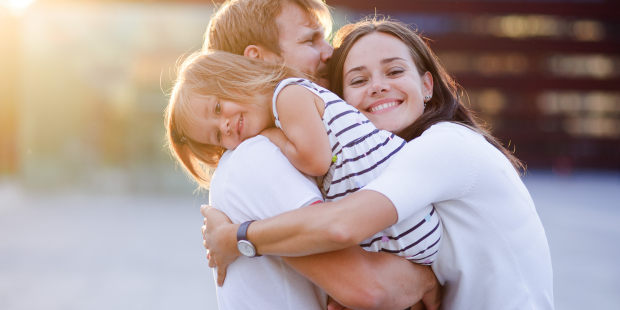 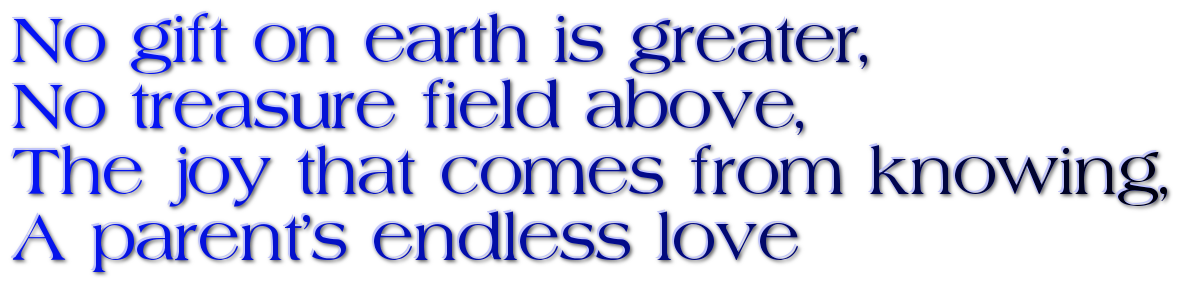 Anuji
The Five Precepts
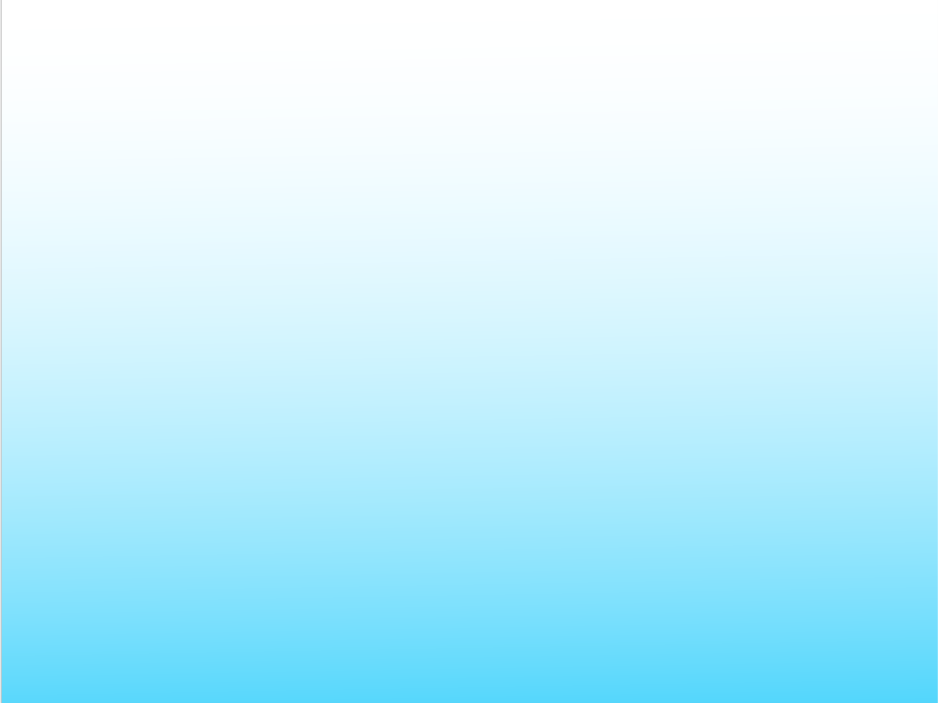 The 5 Precepts
Good Karma
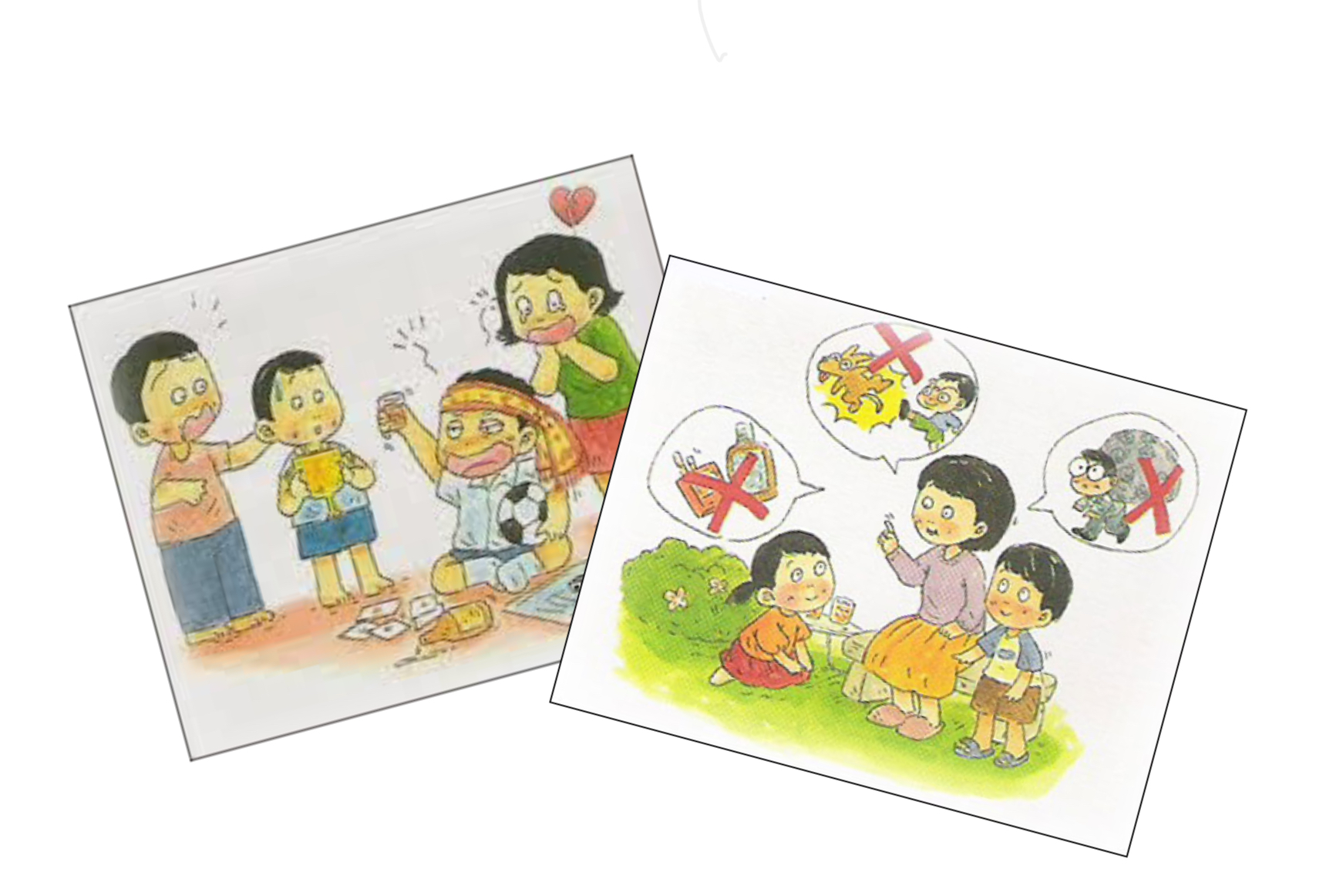 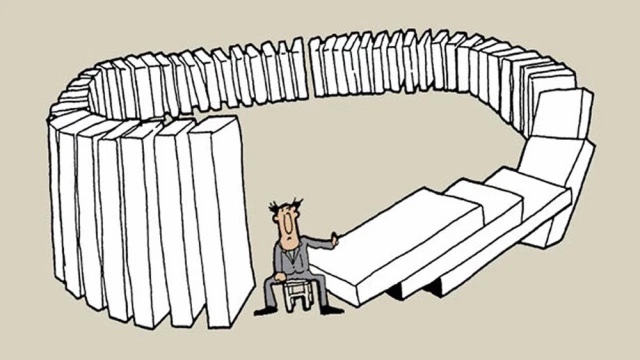 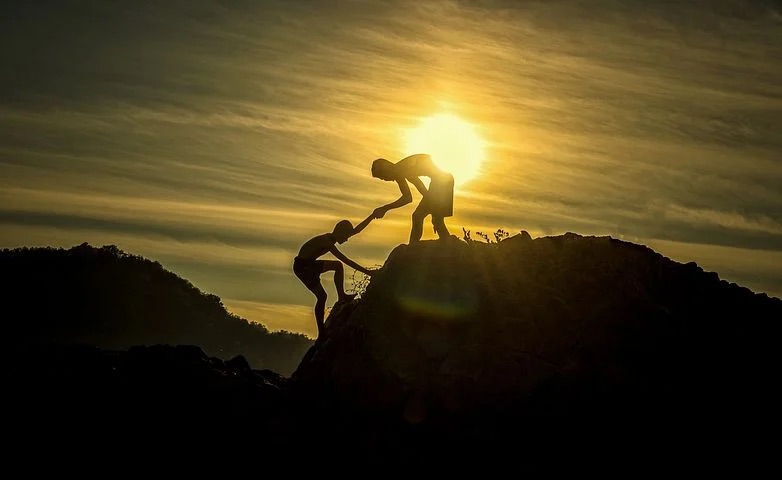 Saneja
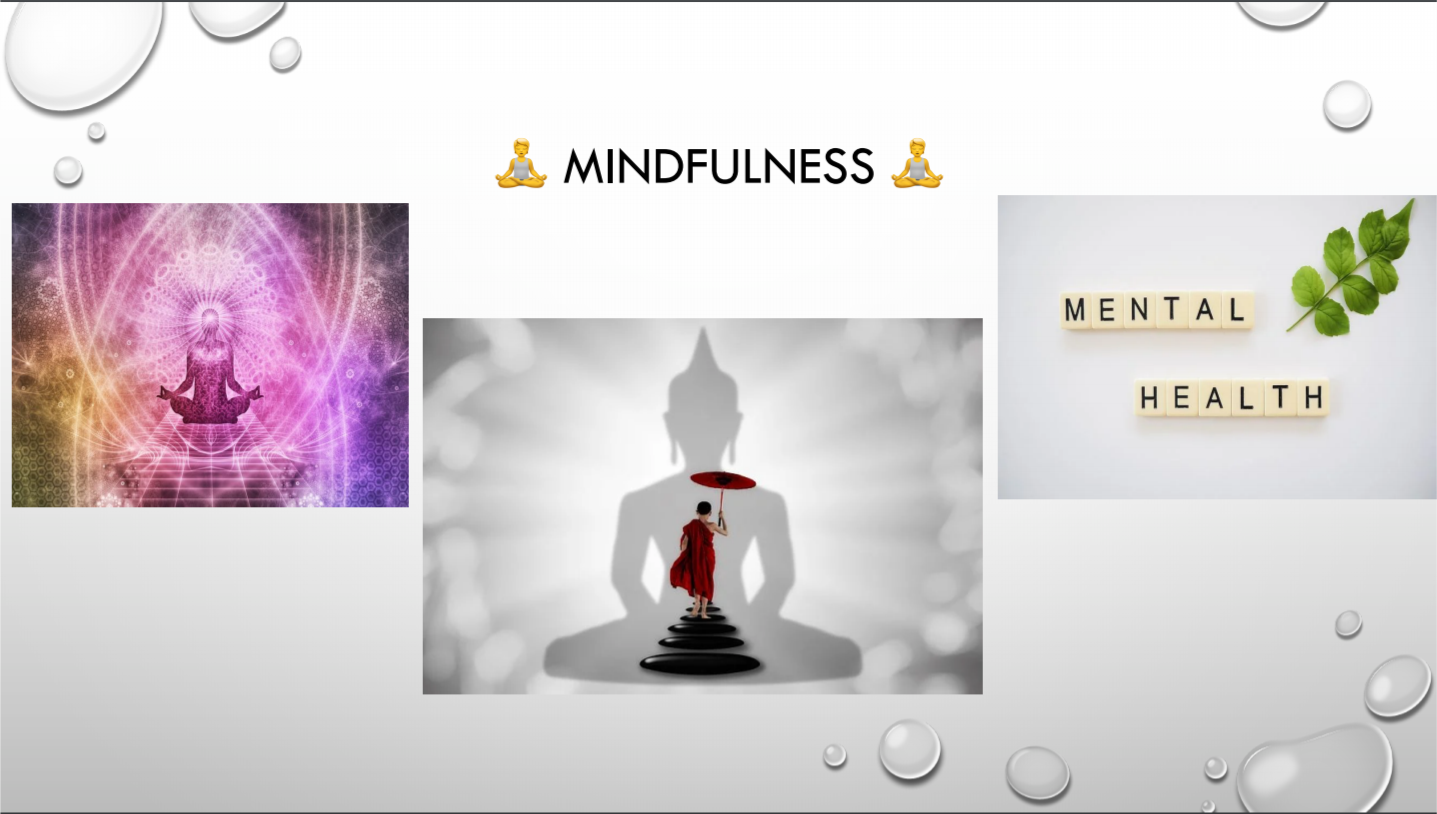 Saara
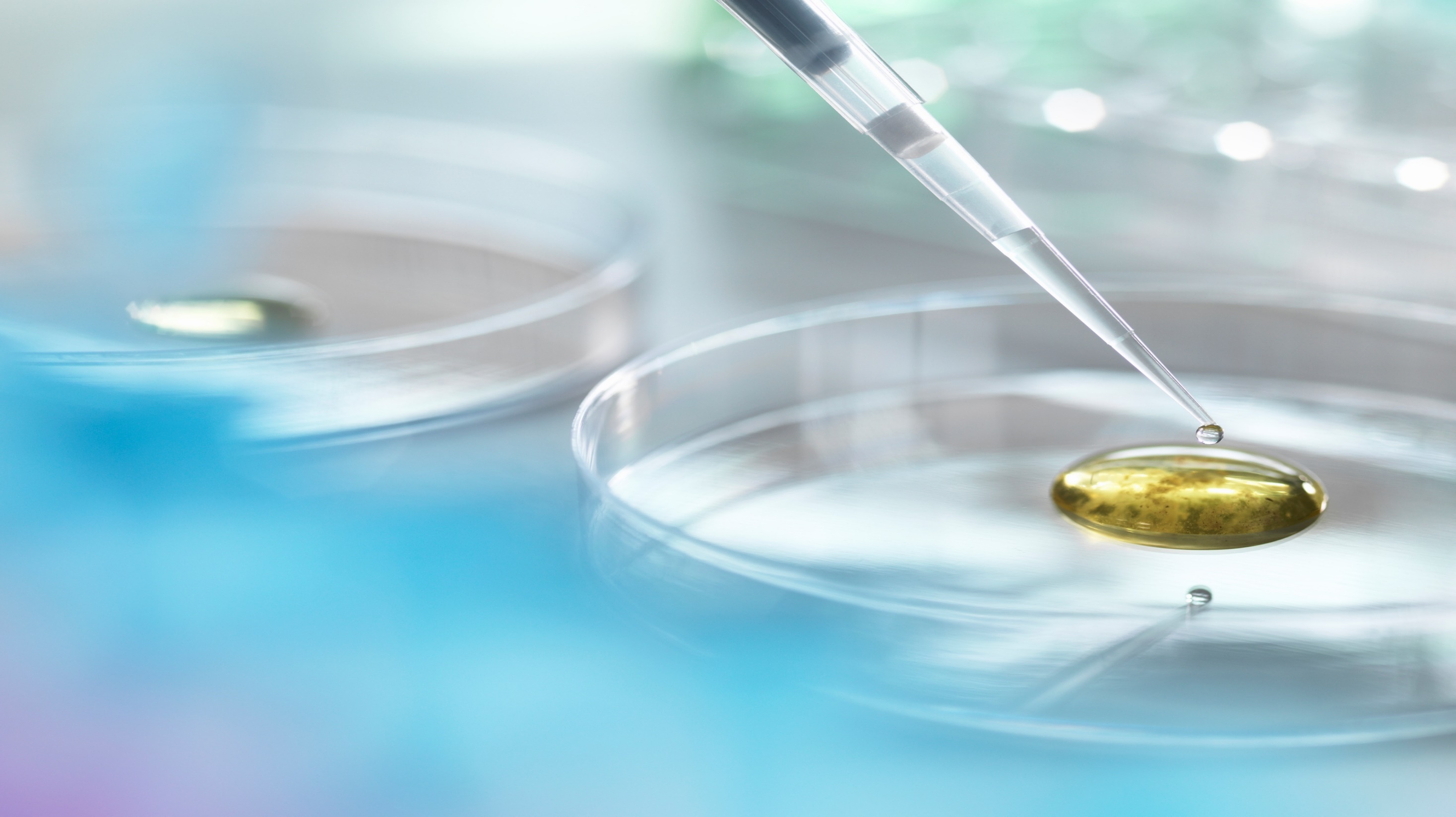 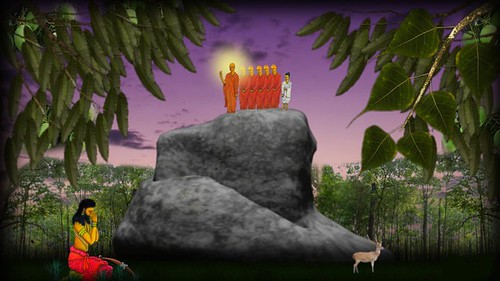 POSON
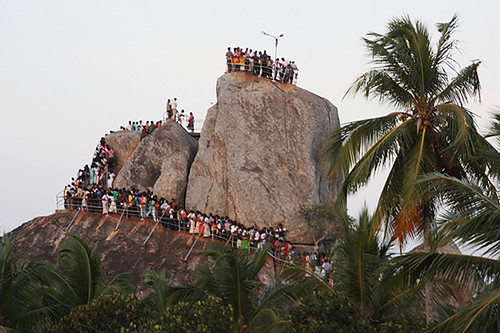 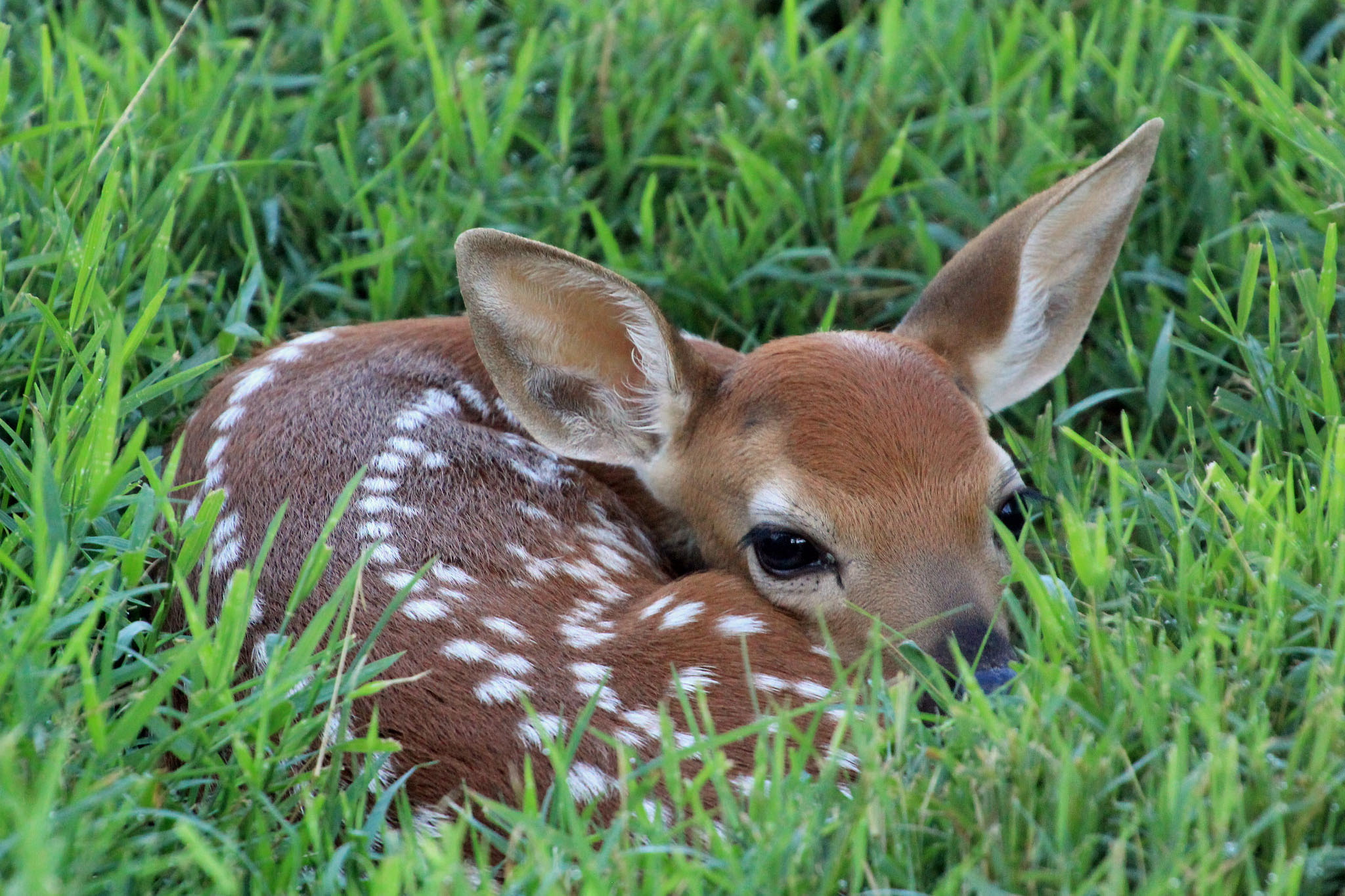 Nisith
Loving and kindness
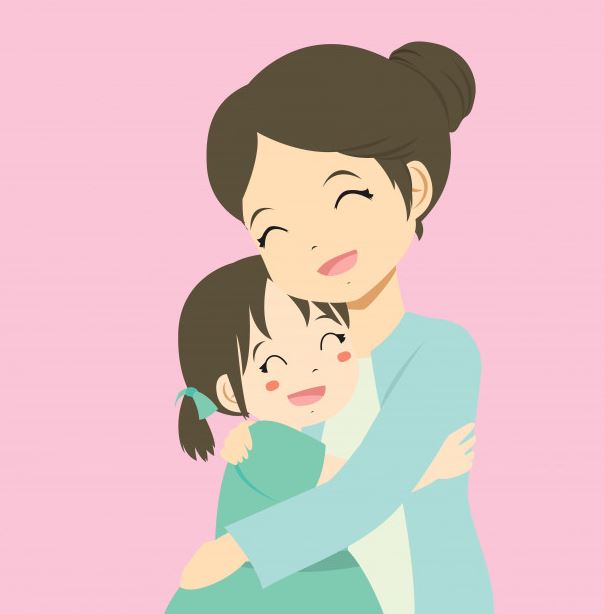 Like a mother would protect her only child with her own life, 
Let’s spread boundless thoughts of loving kindness towards all beings.
Sandeli
Dasa Akusal (10 unwholesome deeds)
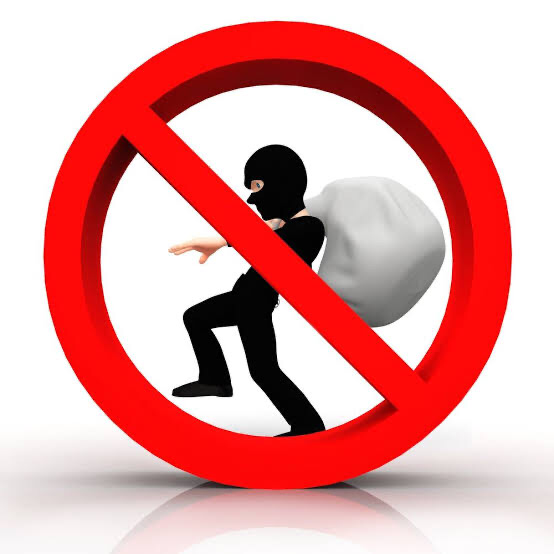 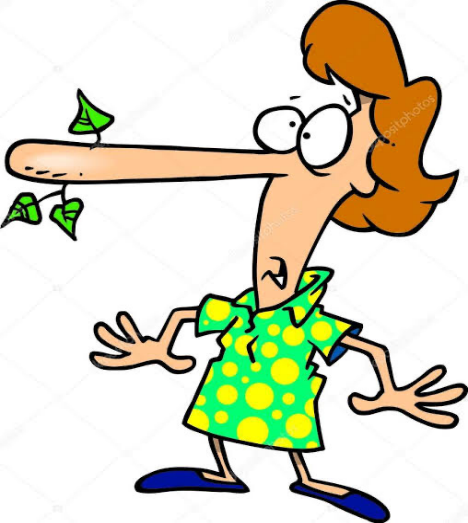 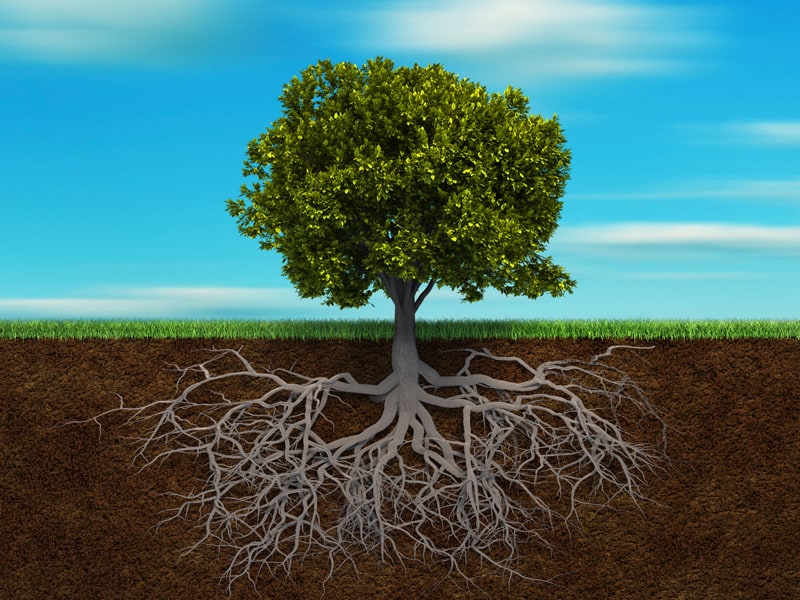 Kaya Akusla
Vaci Akusala
Kaya Akusla
Vaci Akusala
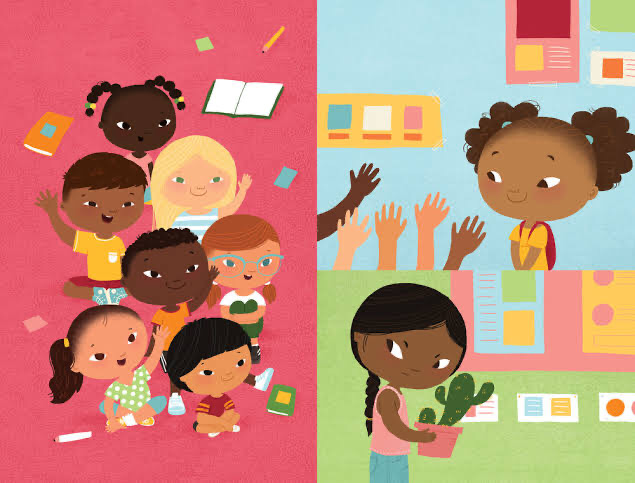 Mano Akusala
If we want to get rid of the tree, we need to remove it from its entire root system. It Is not that easy. But that’s what we have to work for.
Mano Akusala
Sasmi
GOOD LUCK , BAD LUCK , WHO KNOWS !
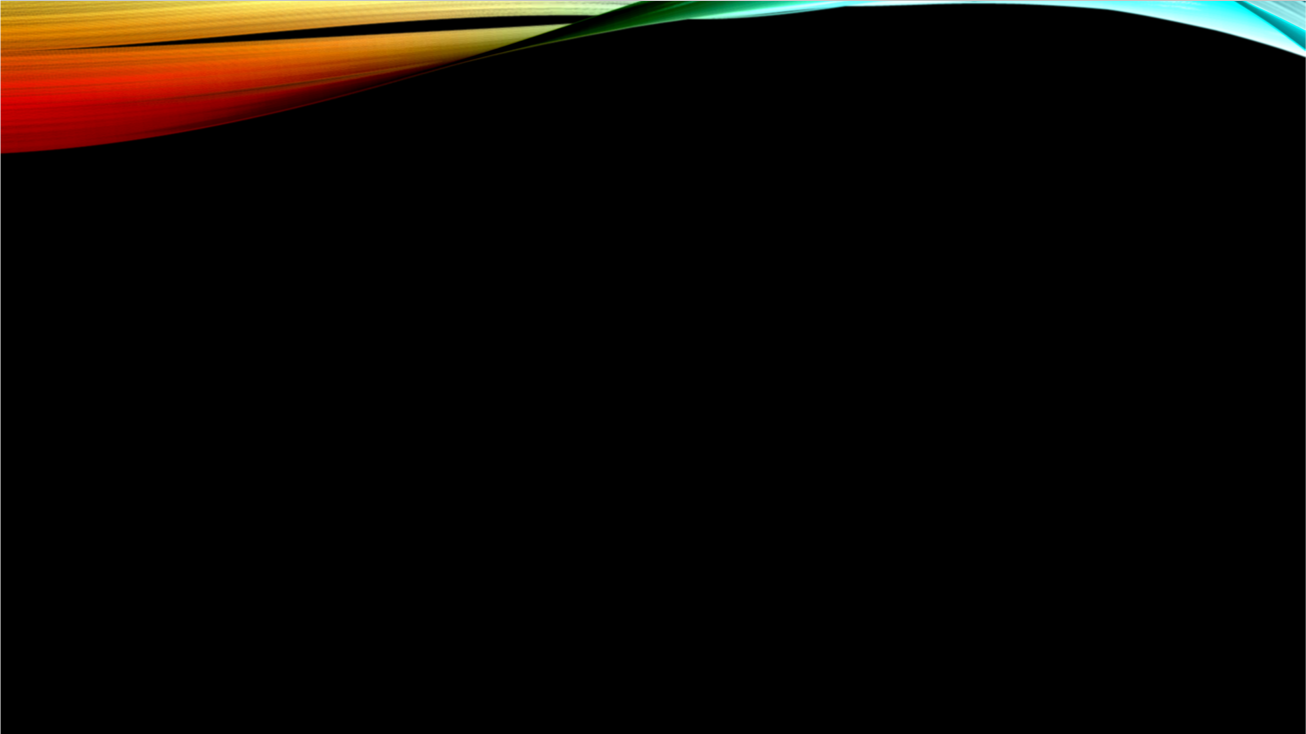 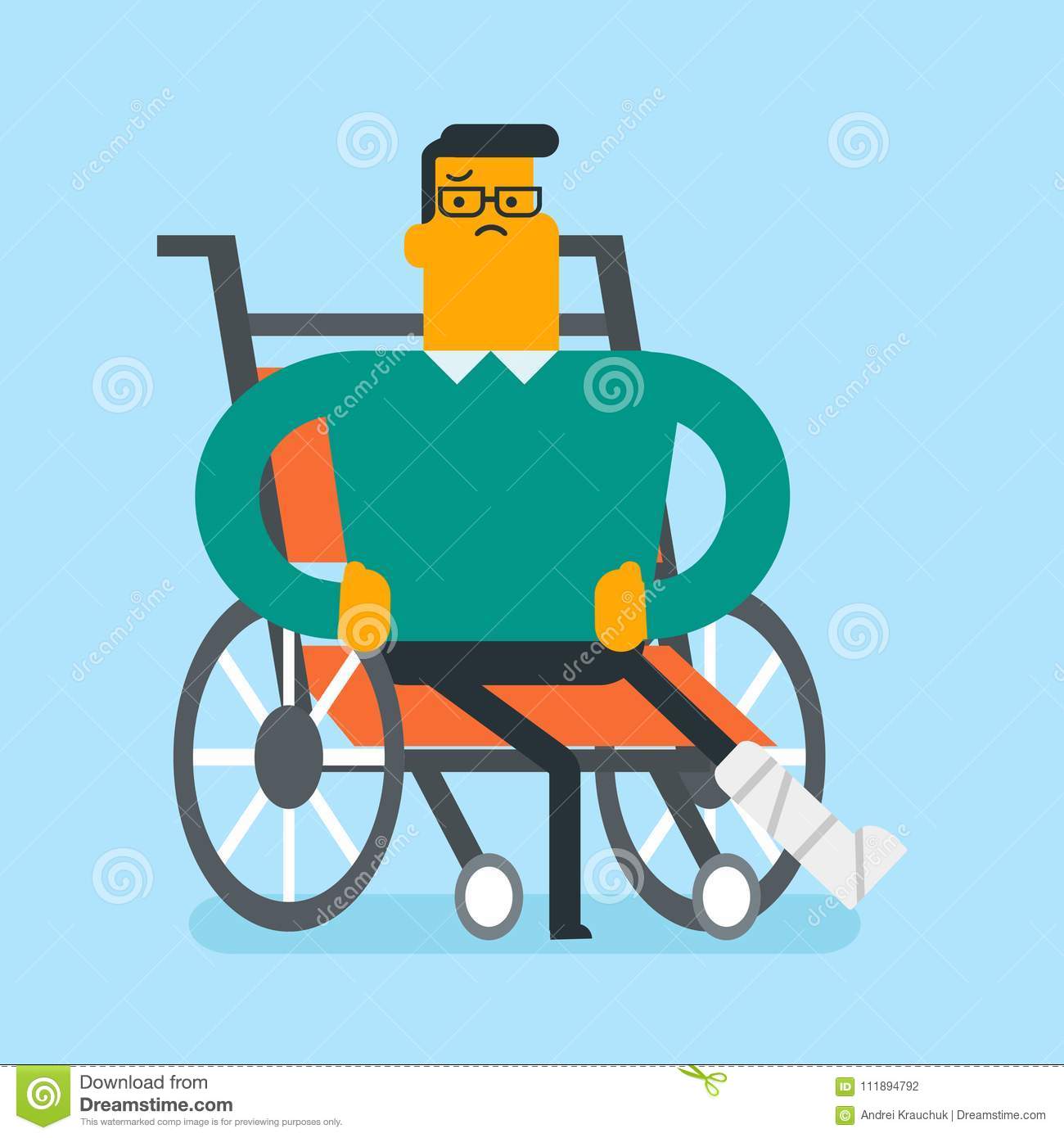 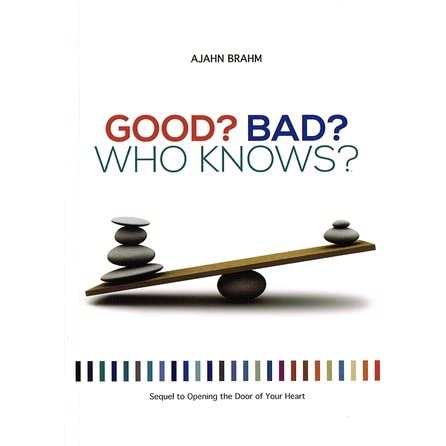 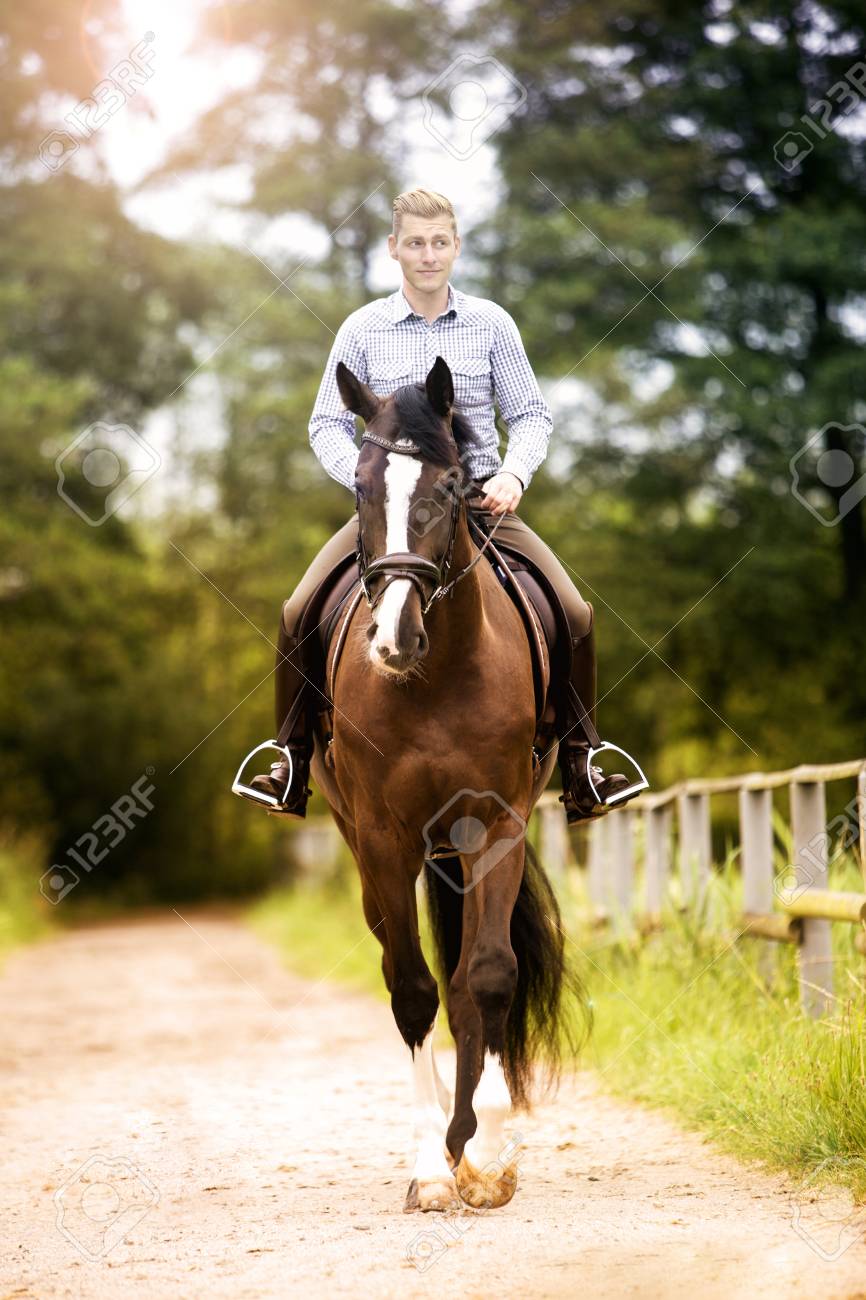 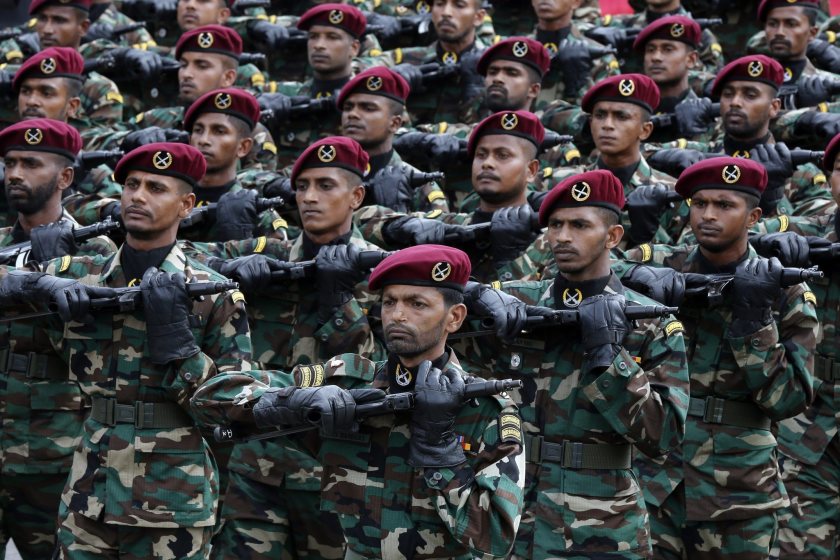 Five senses
Eyes
Nose
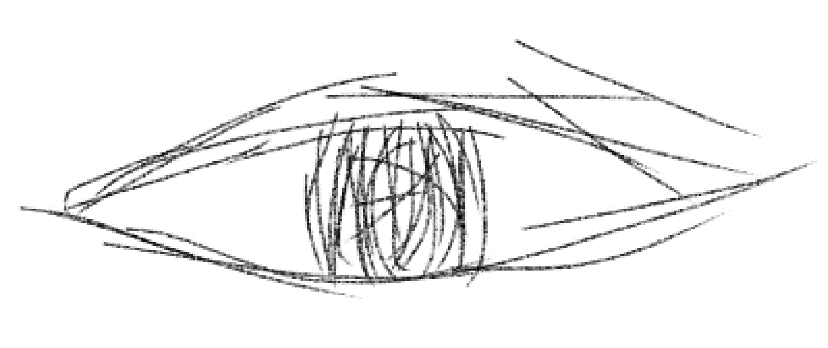 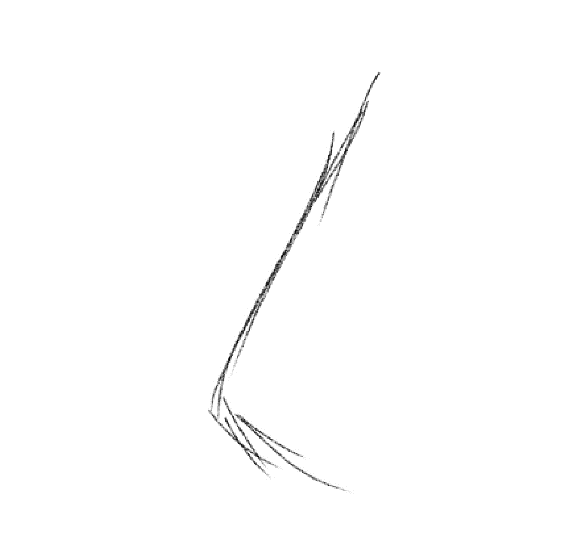 Body
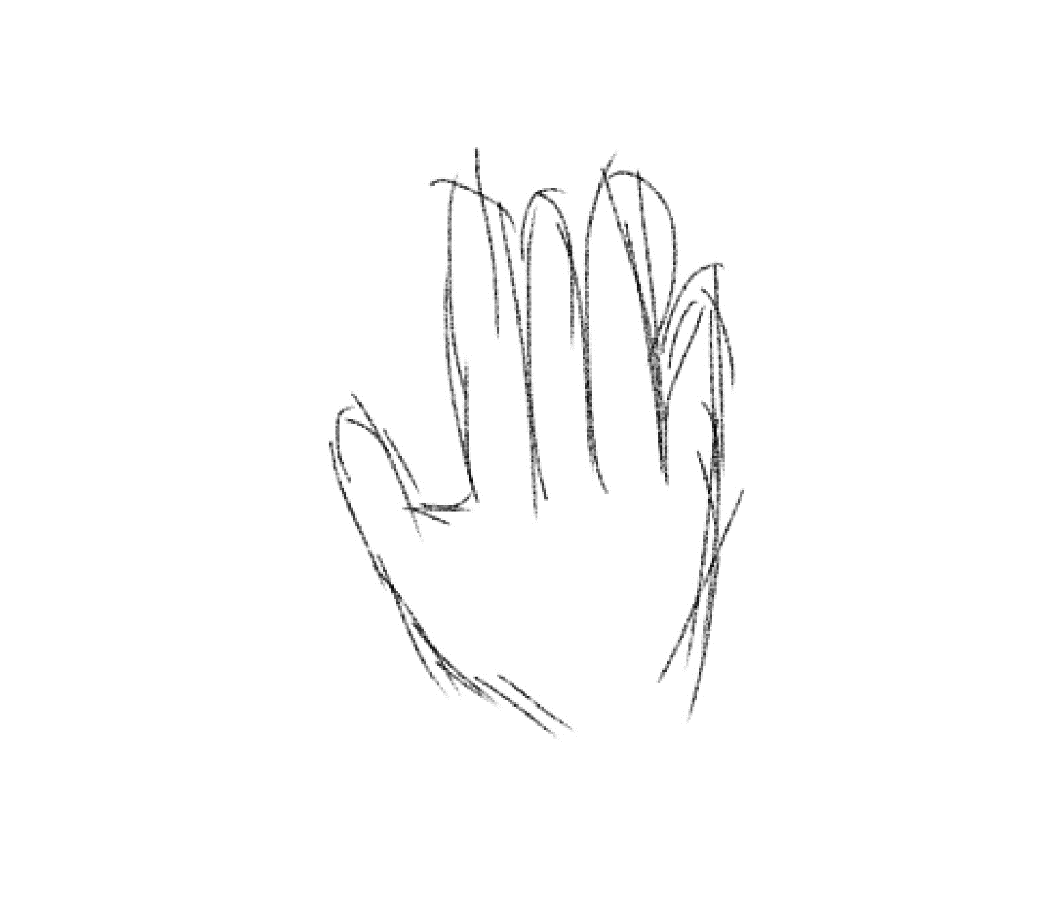 Ears
Tongue
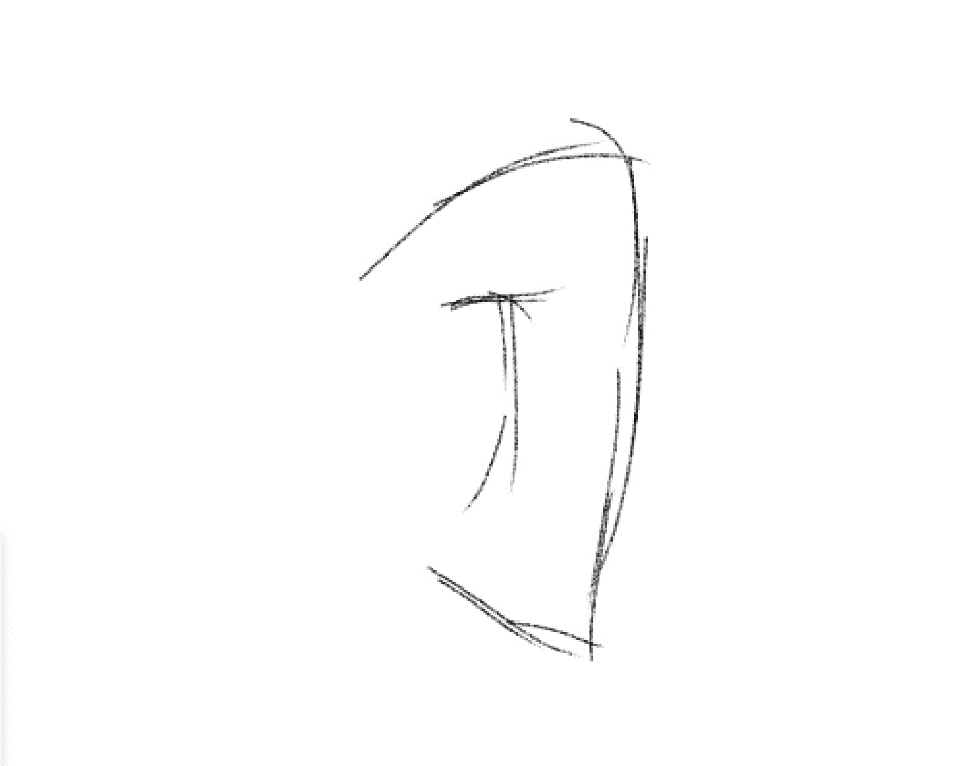 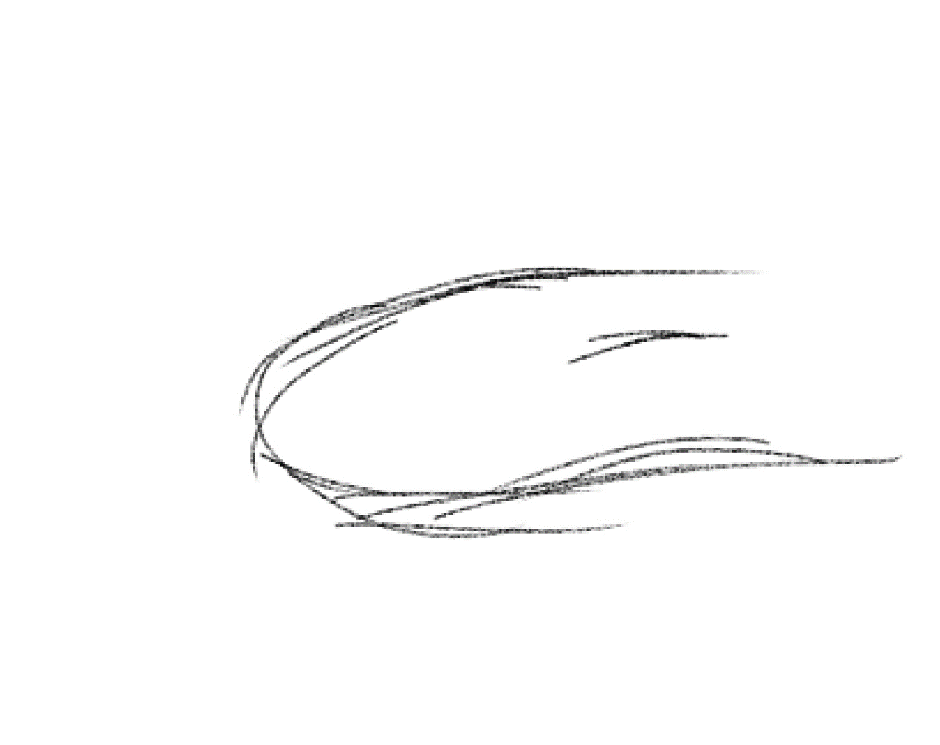 Dulkith
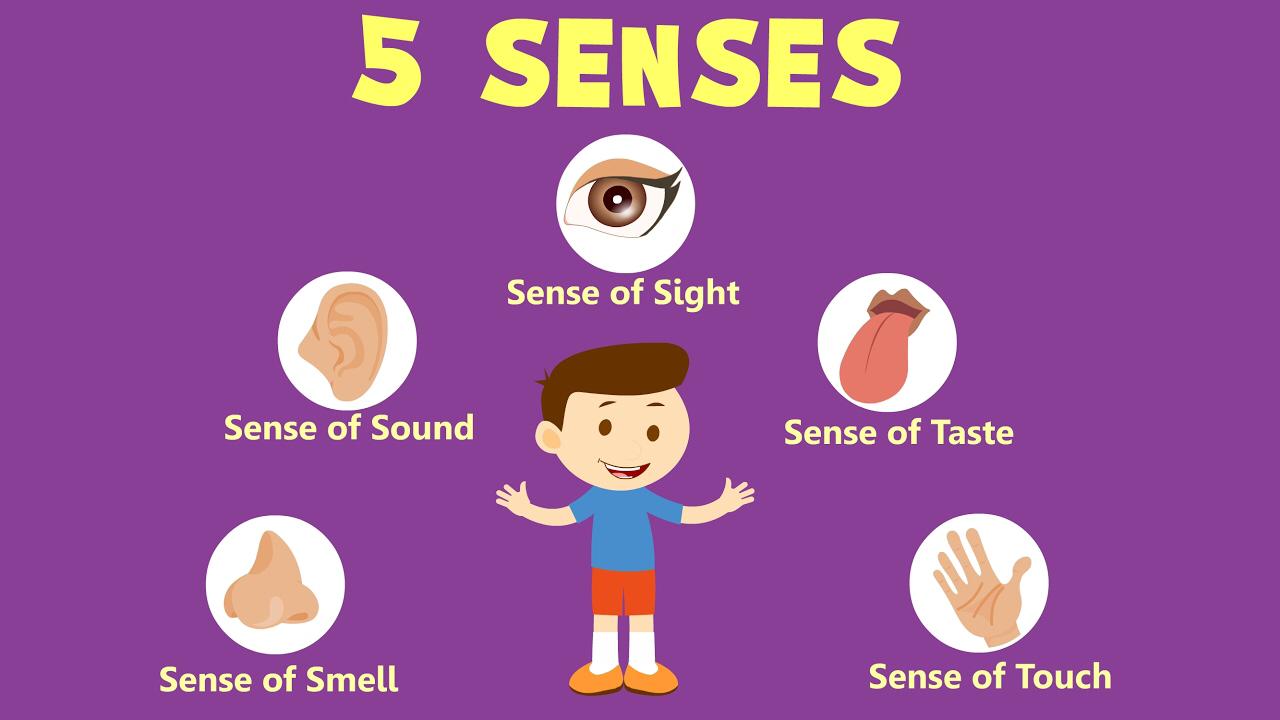 The world is defined by the five senses
Kenul
The 8 Worldly Conditions
HOW TO REFRAIN FROM THE 2 EXTREMES
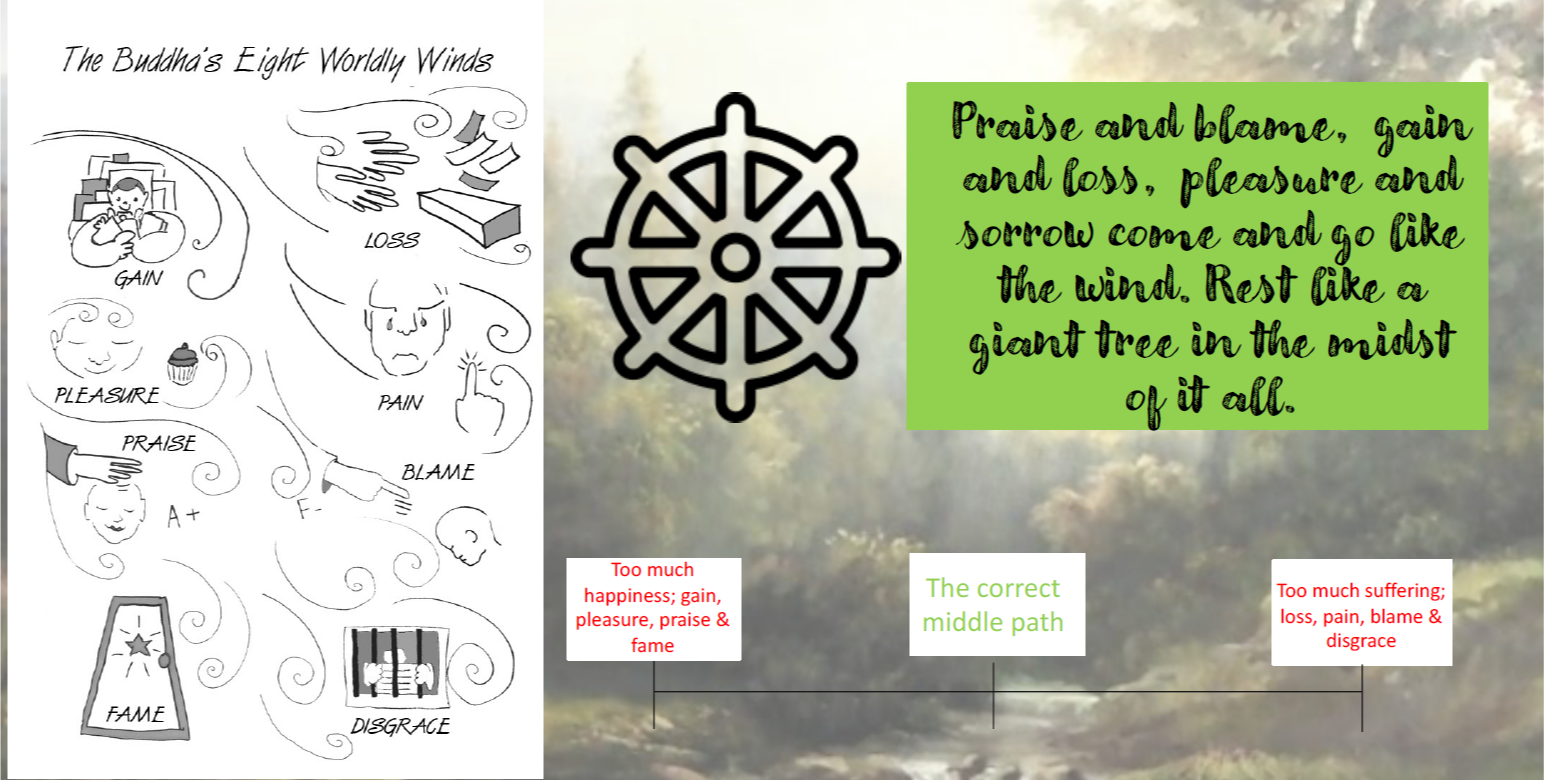 Januthi
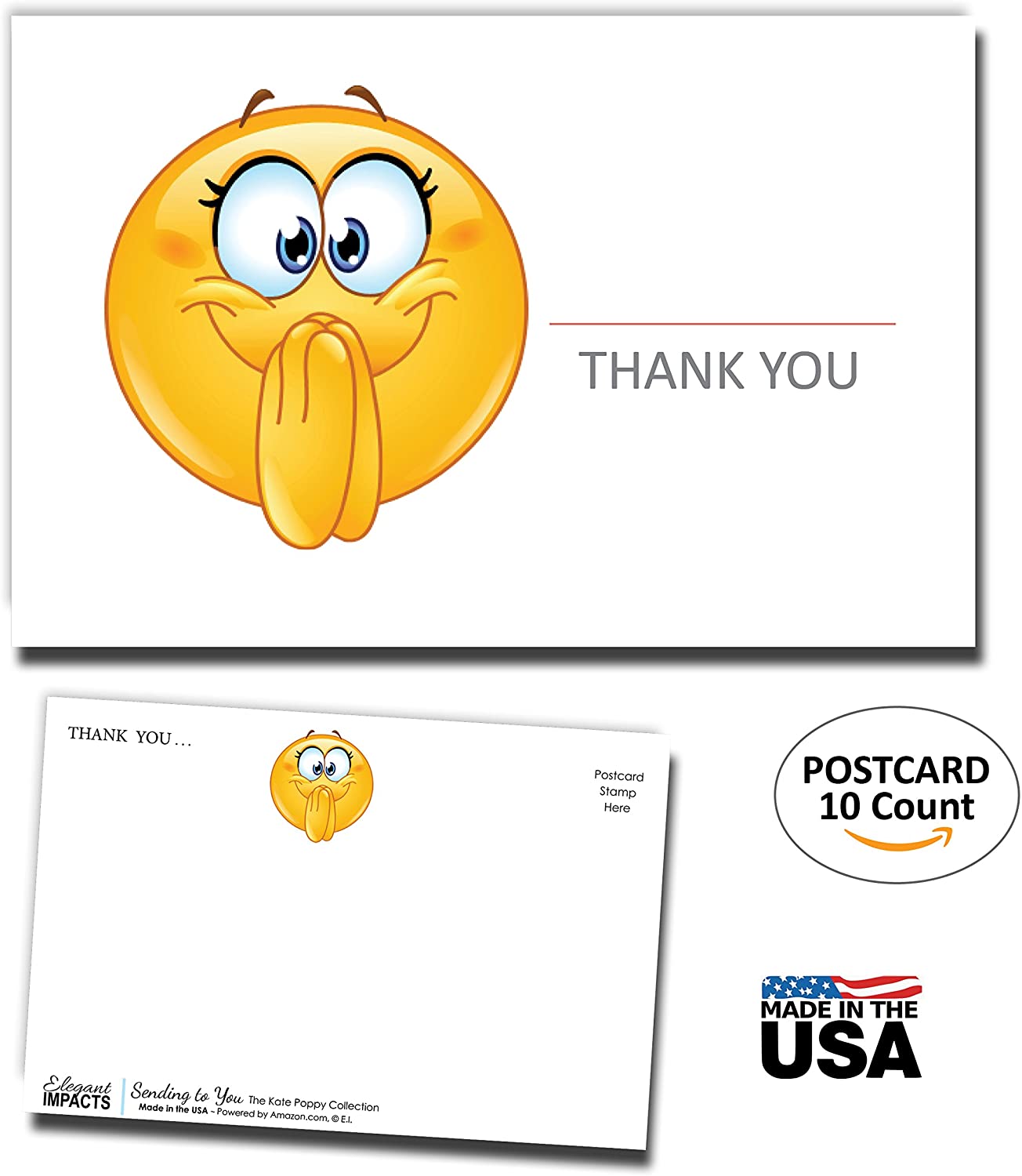 Thank you